PNLCondições de Kuhn Tucker
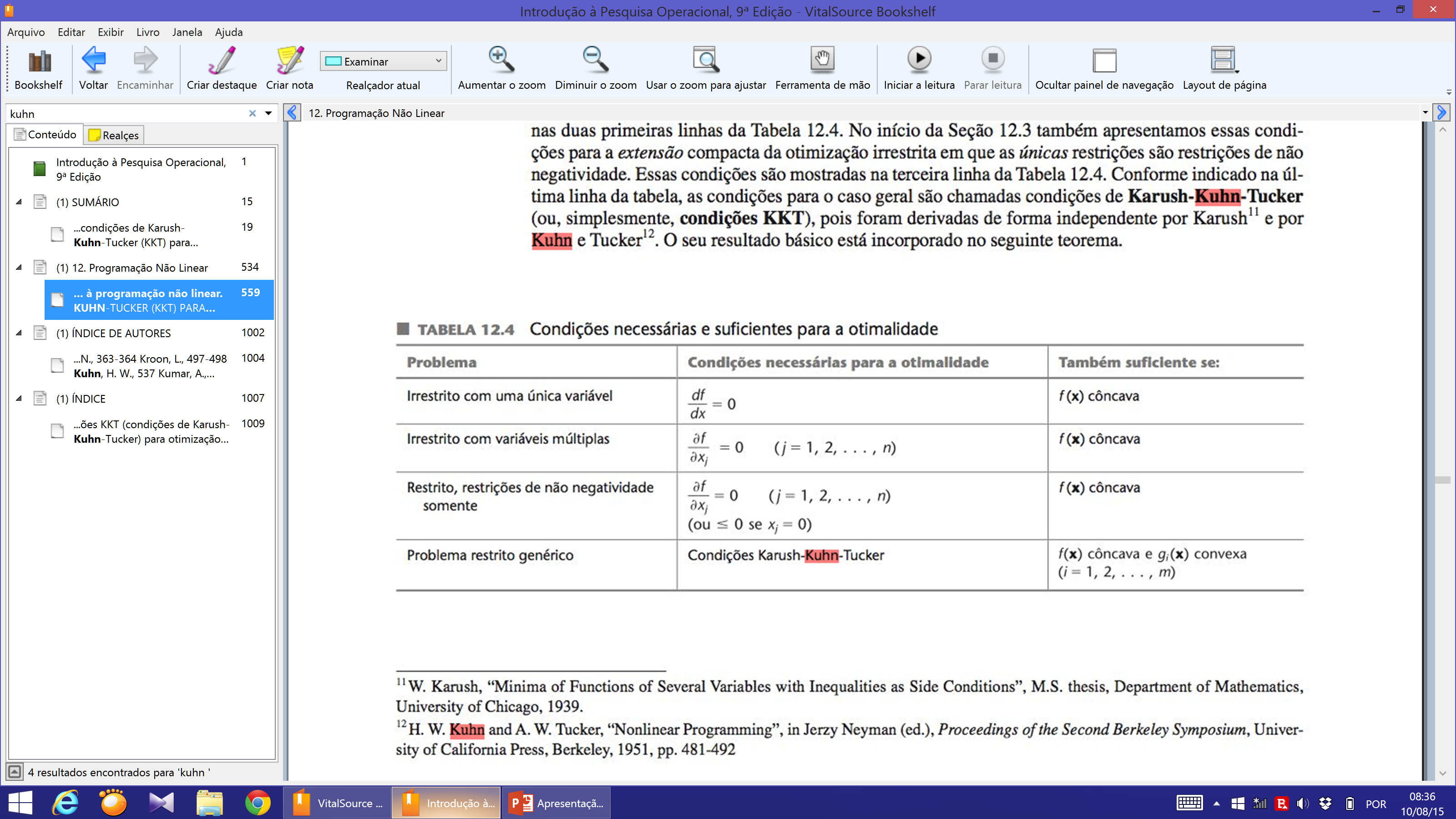 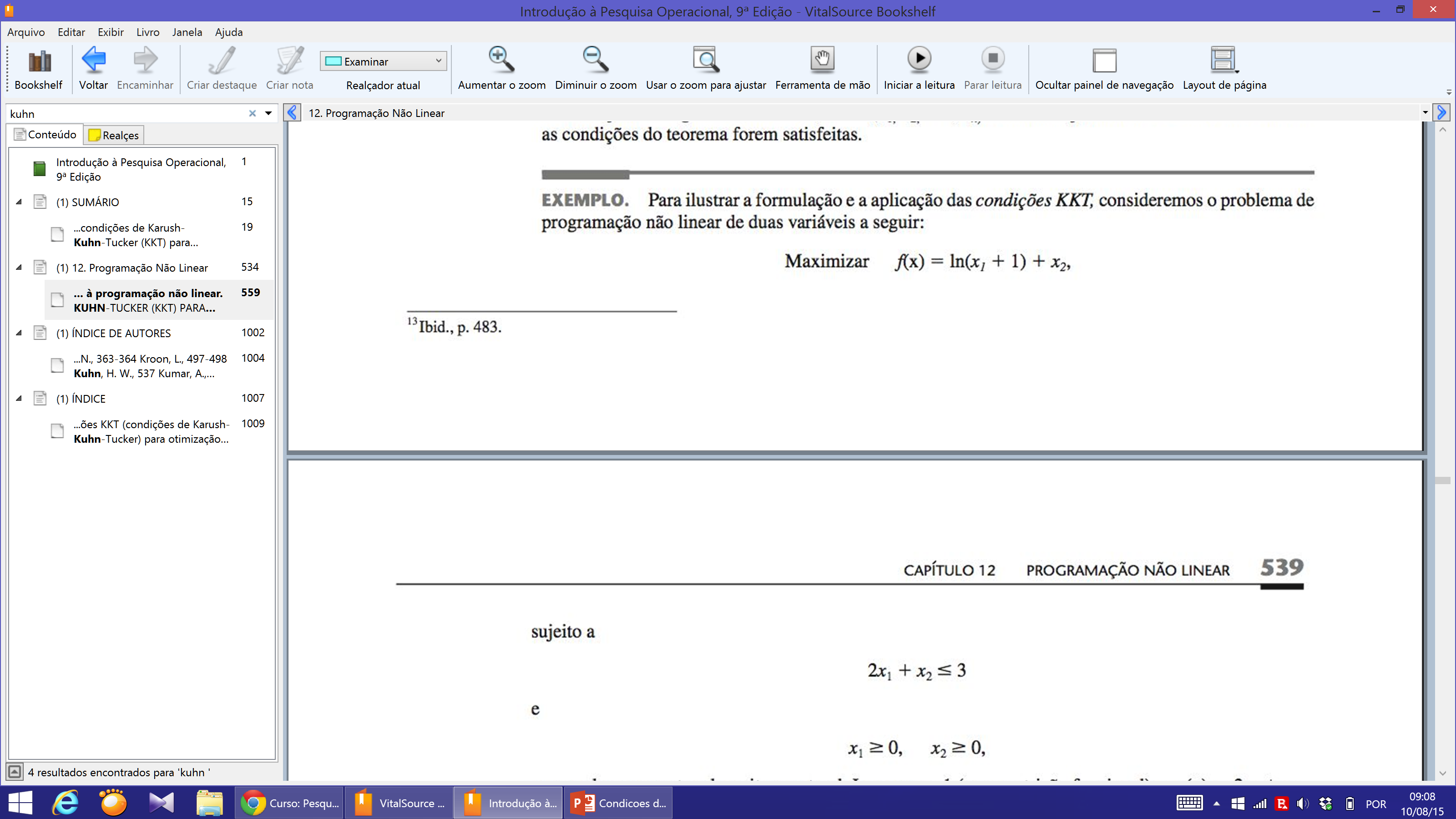 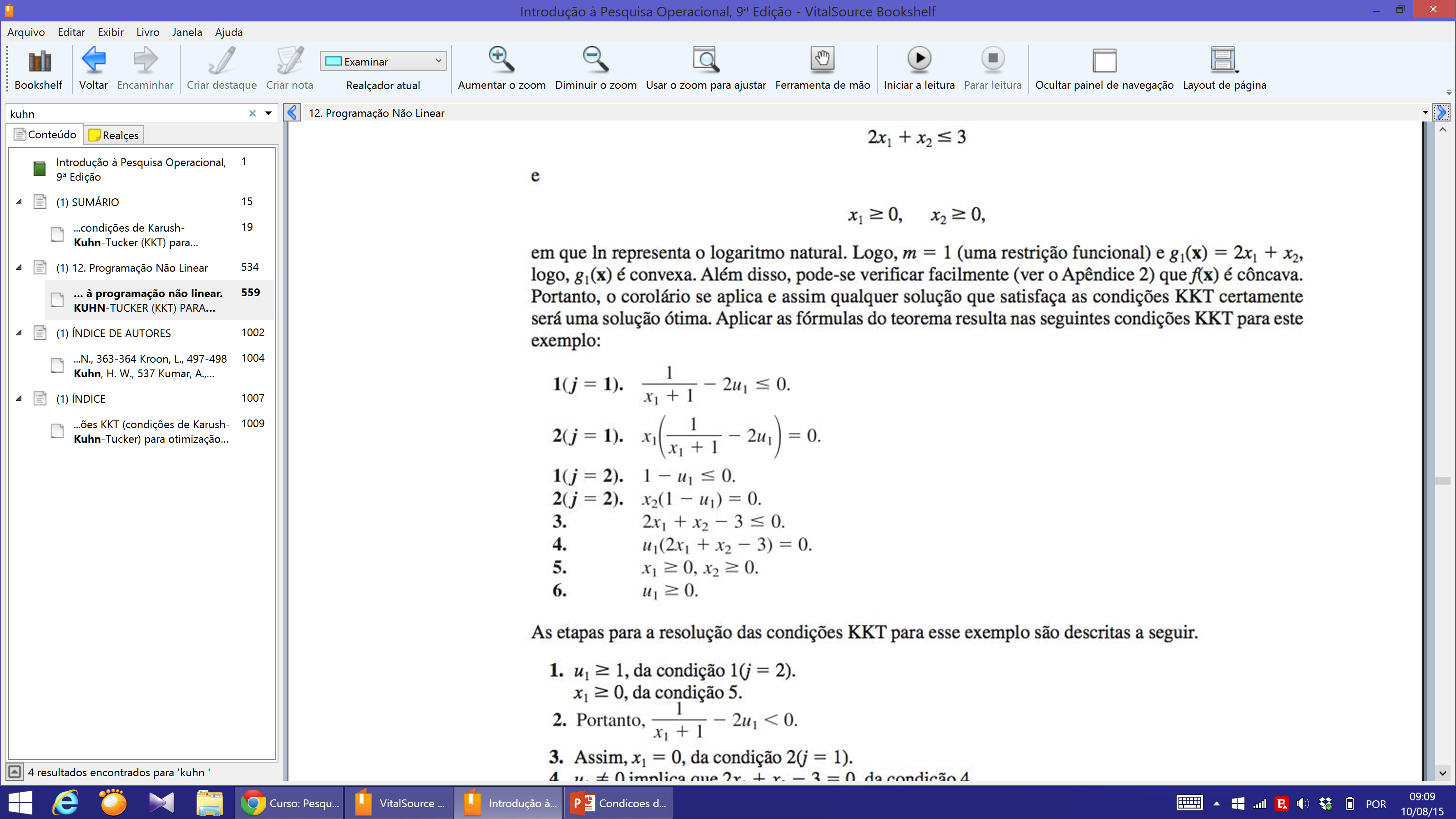 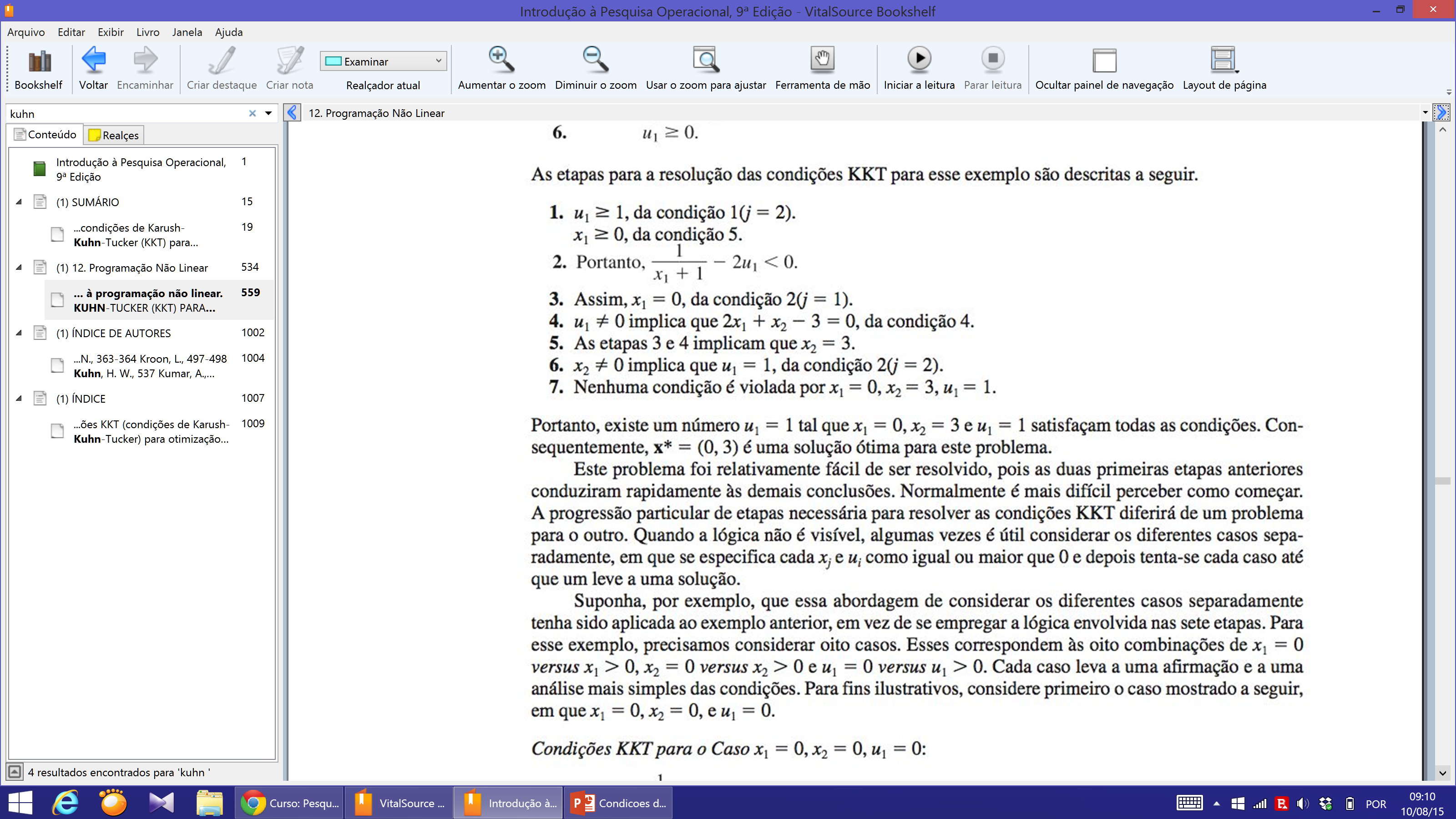 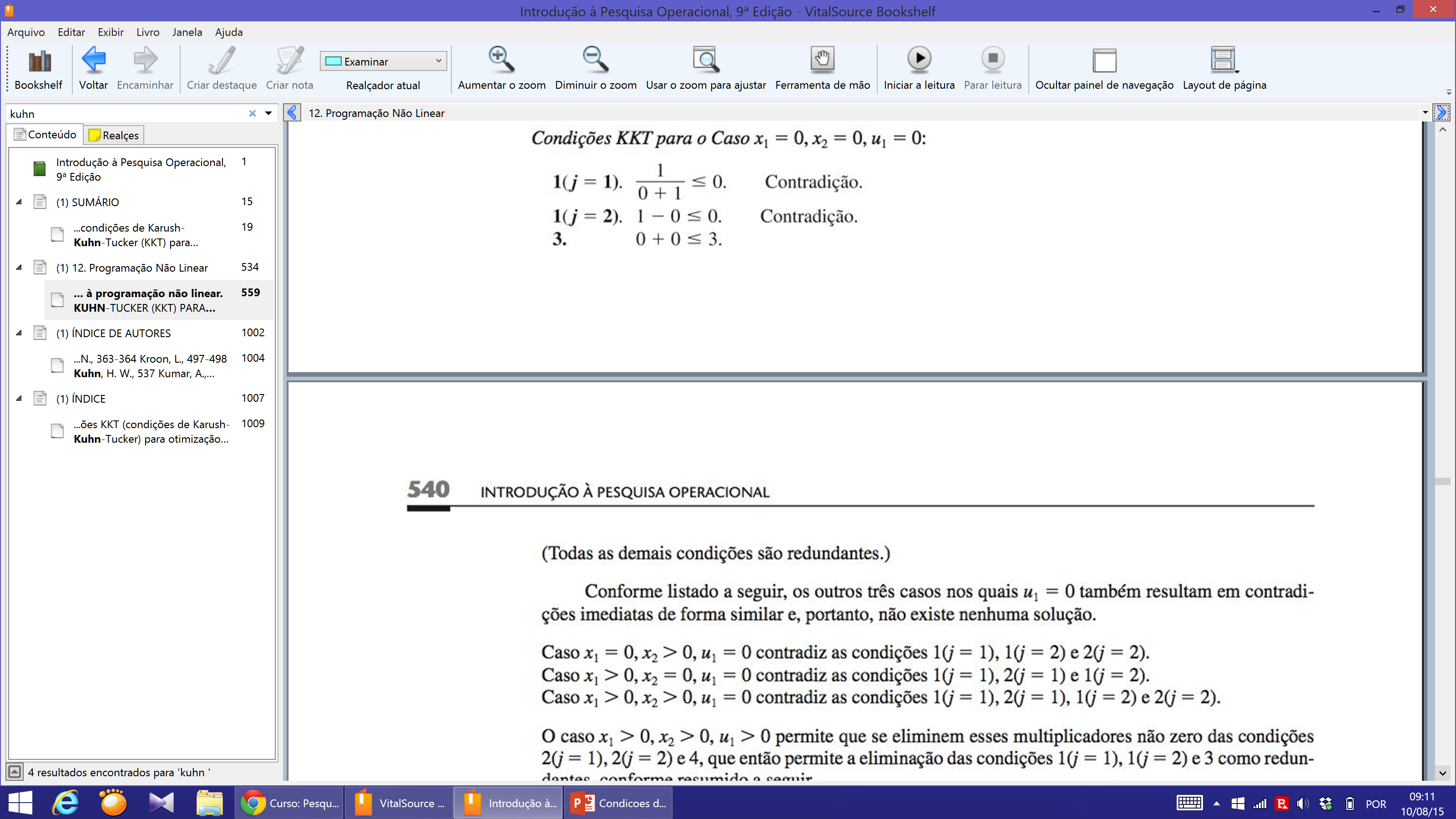